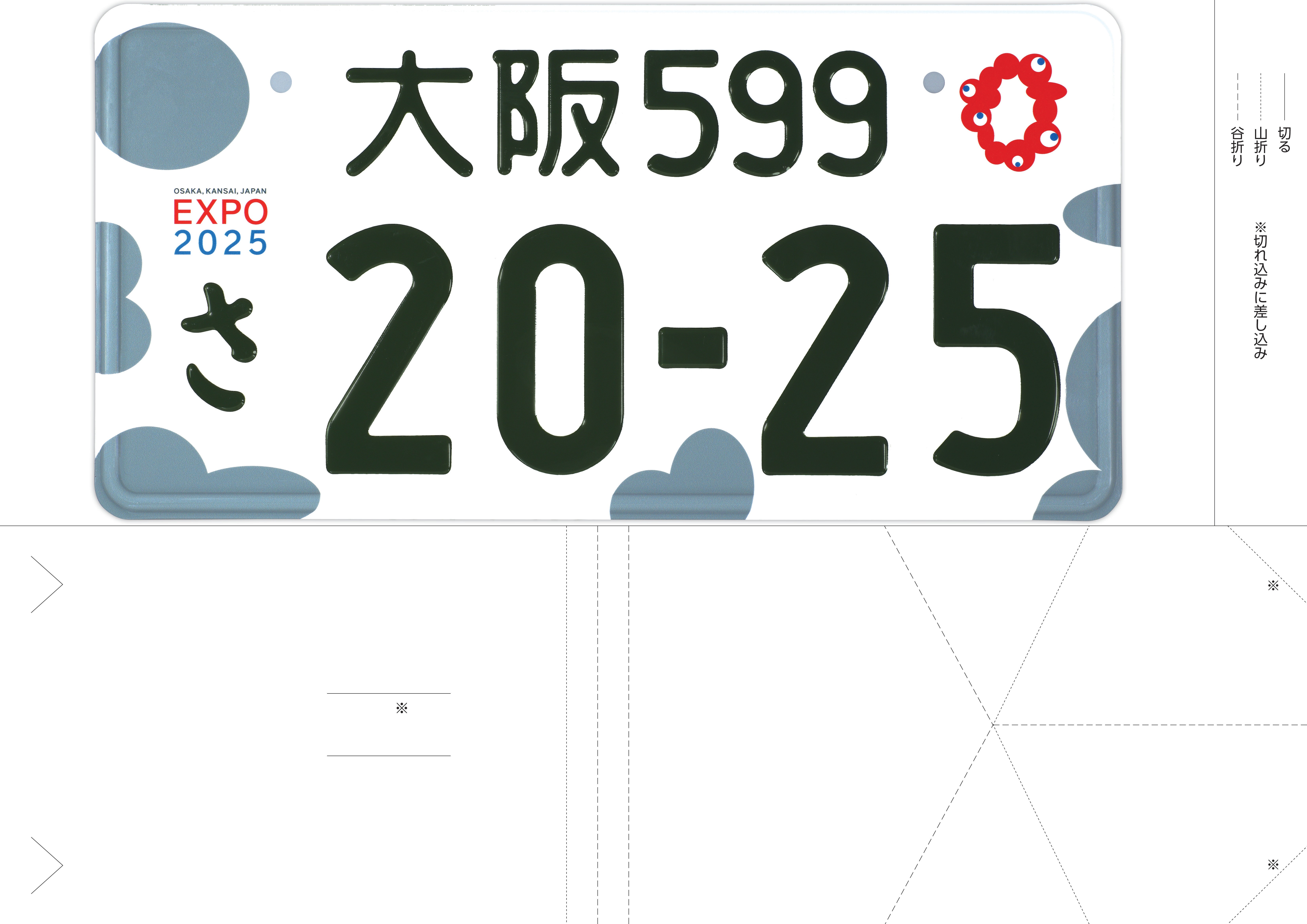 大阪・関西万博特別仕様ナンバー紹介ページ
新登場
大阪・関西万博特別仕様ナンバー
令和４年10月24日（月）交付開始！